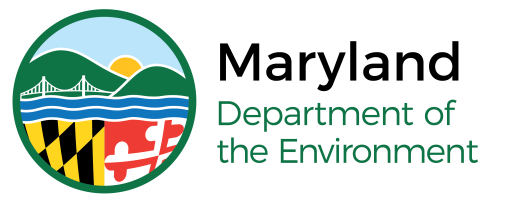 LCRR Early Implementation Issues:  Monitoring for Lead in Schools and Child Care Facilities ASDWA Annual ConferenceOctober 27, 2020
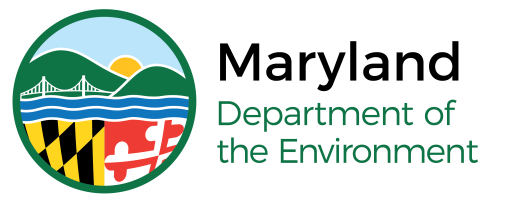 Outline
Regulatory History 
Proposed LCRR Requirements for Schools and Child Care Facilities
Maryland’s Experience
Challenges
Questions/Discussion
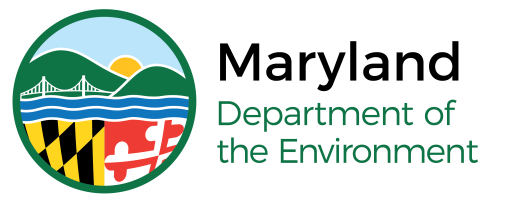 Regulatory History: Schools and Child Care
Lead Contamination Control Act (1988)
Schools and child care facilities

EPA list of water fountains/coolers with Lead

Repair, remove, replace fountains and/or test drinking water (Action Level = 20 ppb, 250 mL)

EPA Guidance
[Speaker Notes: 2011 Lead Ban is the Reduction of Lead in Drinking Water Act]
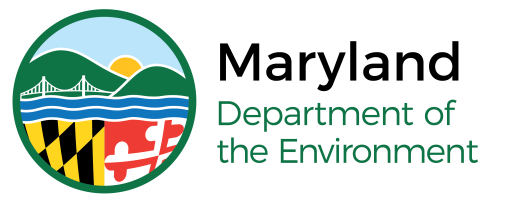 Regulatory History: Schools and Child Care
Lead and Copper Rule (1991) Revisions 2000 & 2007

Public water systems (CWS and NTNCWS) 
Schools and child care facilities NOT included unless CWS or NTNCWS

Action Level = 15 ppb (1 L, first-draw)

Lead and Copper Rule Revisions (proposed 2019)
Schools and child care facilities included
Lead sample results not part of CWS 90th percentile calculation
[Speaker Notes: 2011 Lead Ban is the Reduction of Lead in Drinking Water Act]
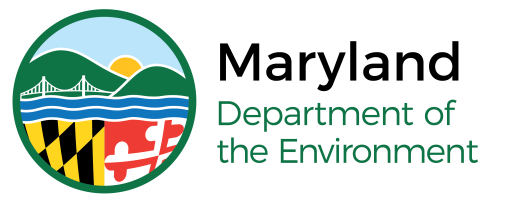 LCRR – Schools and Child Care Facilities
Who?
Community Water Systems, Schools (K-12), licensed child care facilities
What?
CWS 
Compile list of facilities located within water distribution system
Contact facilities and provide information (Public Education, 3Ts)
Collect samples for lead
Report results to facility, State/Primacy Agency, local health department
Certify to State/Primacy Agency
School and child care facility 
Communicate results to parents and occupants
Take remedial action
Expand testing (if desired)
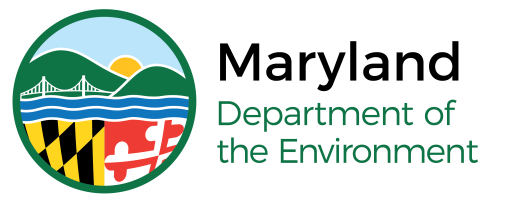 LCRR – Schools and Child Care Facilities
Where?
Samples collected from drinking water outlets
Schools – 5 samples 
Child care facilities – 2 samples
When?
Annually test 20% facilities (i.e. 5 year sampling frequency)
Annually provide public education
How?
EPA Technical Guidance (3Ts)

Options
Waivers (full or partial) for CWS
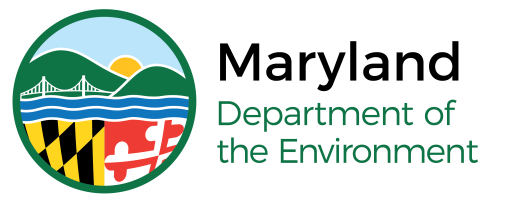 LCRR – Schools and Child Care Facilities
Other Regulatory Options:  “Upon Request” Program
Same components as mandatory program
Limited to facilities that request testing
CWS must annually contact facilities
EPA assumes 5% participation per year in cost estimate
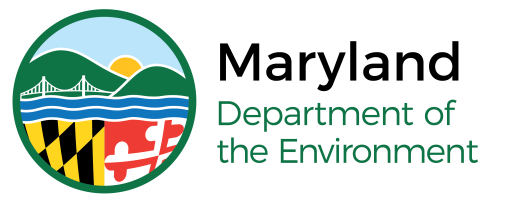 Maryland’s Program
Maryland House Bill 270 (2017)
ALL public, charter, and nonpublic schools
Mandatory testing 
ALL drinking water outlets
3 year frequency
EPA 3Ts protocol
Elevated results
Corrective action
Public notification
Follow up testing
Expand program to licensed child care facilities
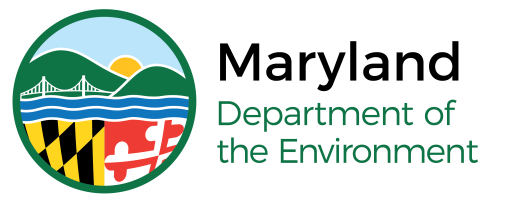 LCRR:  Challenges
EPA 3Ts 
no Action Level = no uniformity
Sampling protocol – different objectives
Identifying problems - # taps tested
Inventory - # child care “facilities”
CWS resources
Data collection/tracking
Child care facility licenses
EPA “upon request” option
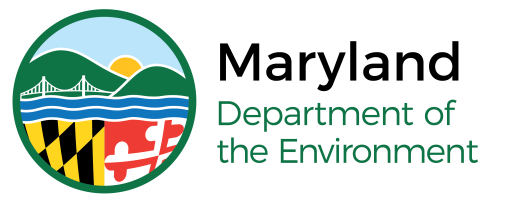 Questions?
Christina Ardito
Maryland Department of the Environment Water Supply Program
www.MDE.maryland.gov
Christina.Ardito@maryland.gov